ФУНКЦІОНАЛЬНА АНАТОМІЯ
Дисципліна вільного вибору студента
Освітня програма «Фізична терапія, ерготерапія» 
першого (бакалаврського) рівня вищої освіти

 

Медичний факультет
Кафедра фізичної терапії та ерготерапії
Функціональна анатомія вивчає:
 особливості будови різних систем організму, основний акцент робиться на опорно-руховій, її адаптаційних змінах під впливом статичних і динамічних навантажень у спортсменів різних спеціалізацій; 
види роботи м’язів, елементи біомеханіки м’язів; 
основні принципи анатомічного аналізу положень і рухів тіла людини;
анатомічну характеристику циклічних та ациклічних рухів, біодинаміку внутрішніх органів, рельєфну анатомію. 

       Ця дисципліна важлива для розуміння можливостей коригувального впливу фізичних вправ на організм людини різного віку для оздоровлення та отримання лікувального ефекту при різних патологіях.

Програма  навчальної  дисципліни  складається  з  таких змістових модулів:
Опорно-рухова система. Аналіз положень тіла людини.
Анатомічний аналіз рухів.  Рельєфна анатомія.
Метою курсу «Функціональна анатомія» є: набути знання про будову тіла людини, особливості формування структурного сліду адаптації при м’язовій діяльності, під впливом фізичних навантажень, вікові особливості рельєфу людського тіла.

Завдання курсу:
Теоретичні: набути знання про будову тіла людини, адаптаційні зміни під впливом фізичних навантажень та методи корекції статури; дати уявлення студентам про анатомічний аналіз рухів та спортивних вправ, рельєф тіла людини.
Практичні: набути знання для більш ефективного використання фізичних вправ, для корекції будови тіла, керування фізичним розвитком дітей і підлітків, розробки морфофункціональних моделей для різних видів спорту та шляхів реабілітації при спортивних травмах.
Компетентності згідно з вимогами освітньо-професійної програми «Фізична терапія, ерготерапія»:
Загальні компетентності:
Знання та розуміння предметної області та розуміння професійної діяльності.
Здатність застосовувати знання у практичних ситуаціях. 

Спеціальні (фахові, предметні) компетентності: 
Здатність аналізувати будову, нормальний та індивідуальний розвиток людського організму та його рухові функції. 
Здатність трактувати патологічні процеси та порушення і застосовувати для їх корекції придатні засоби фізичної терапії, ерготерапії. 
Здатність враховувати медичні, психолого-педагогічні, соціальні аспекти у практиці фізичної терапії, ерготерапії.
Здатність виконувати базові компоненти обстеження у фізичній терапії та/або ерготерапії: спостереження, опитування, вимірювання та тестування, документувати їх результати.
Після успішного вивчення навчальної дисципліни здобувач вищої освіти зможе:


Демонструвати готовність до зміцнення та збереження особистого та громадського здоров'я шляхом використання рухової активності людини та проведення роз’яснювальної роботи серед пацієнтів/клієнтів, членів їх родин, медичних фахівців, а також покращенню довкілля громади. 

Застосовувати у професійній діяльності знання біологічних, медичних, педагогічних та психосоціальних аспектів фізичної терапії та ерготерапії. 

Застосовувати методи й інструменти визначення та вимірювання структурних змін та порушених функцій організму.

Трактувати інформацію про наявні у пацієнта/клієнта порушення за Міжнародною класифікацією функціонування, обмеження життєдіяльності та здоров’я (МКФ) та Міжнародною класифікацією функціонування, обмеження життєдіяльності та здоров’я дітей та підлітків (МКФ ДП).
Модуль 1.

Опорно-рухова система. Аналіз положення тіла людини.
Тема 1. Функціональна анатомія – галузь медико-біологічного забезпечення фізичної реабілітації.  Предмет, мета і завдання функціональної анатомії. Короткий історичний нарис. Методи функціональної анатомії. Площини та вісі тіла людини. Клітини та тканини. Місце людини в природі. Тема 2. Опорно-руховий апарат. Будова скелета, кісток та їх з’єднання. Загальна характеристика скелета, будова і функції його відділів.  Класифікація кісток, їх будова і розвиток. Артрологія - наука про з’єднання кісток. Класифікація з’єднань кісток. Допоміжний апарат суглобів.

Тема 3. Адаптаційні зміни кісткової системи у спортсменів різної спеціалізації. 
Зміни кісткової системи у спортсменів. Залежність розвитку кісток від внутрішніх і зовнішніх чинників. Структурно-функціональні зміни грудної клітини у спортсменів різних спеціалізацій.
 
Тема 4. Класифікації м’язів, їх будова і розвиток. 
Класифікації м’язів за: формою, функцією, кількістю головок, кількістю черевців, приєднанням м’язових пучків, розташуванням тощо. Будова та розвиток м’язів.  М’яз як орган. Допоміжний апарат м’язів. Тонус та сила м’яза.  Значення фізичного тренування для розвитку м’язів.
Тема 5. М’язи та фасції голови і шиї.  Рухи голови і шиї.  М’язи голови – жувальні та мімічні, їх функції та фасції. Поверхневі та глибокі м’язи шиї, їх функції, фасції шиї. Рухи голови і шиї.Тема 6. М’язи та фасції тулуба. Рухи тулуба.Поверхневі та глибокі м’язи спини, їх фасції. М’язи та фасції грудної клітини. Будова діафрагми. М’язи та фасції живота. Рухи тулуба. Тема 7. Рухи верхньої і нижньої кінцівок.Загальна характеристика м’язів і фасцій верхньої і нижньої кінцівок. Рухи пояса верхньої кінцівки та вільної верхньої кінцівки. Особливості руху нижньої кінцівки.  Тема 8. Робота м’язів. Біомеханіка м’язів. Вплив навантажень на перебудову м’язів. Статичні та динамічні навантаження. Сила м’язів. М’язи- синергісти та антагоністи. Види роботи м’язів. Робота на подолання. Поступаюча, утримуюча та балістична робота м’язів. Визначення характеру роботи м’язів. Рівнодійна сила м’язів. Корисна складова сила тяги м’язів та рух кісткової ланки. Принцип важеля першого та другого роду.
Тема 9. Анатомічний аналіз положень і рухів тіла людини.   Основні принципи анатомічного аналізу положень і рухів тіла. Характеристика положень тіла. Загальний центр ваги і його роль у механічній стійкості тіла. Складання та розкладання сил. Стабільна та хитка рівновага. Загальна класифікація рухів. Тема 10. Анатомічний аналіз положень тіла при нижній опорі.Вертикальна симетрична стійка – загальна характеристика. Особливості видів положення стоячи, особливості дихання під час положення стоячи. Характеристика опори лежачи, аналіз роботи рухового апарату за законами механіки. Оцінка механізму зовнішнього дихання, вплив положення на організм.  Тема 11. Анатомічний аналіз положень тіла при верхній опорі.Характеристика вису на випрямлених руках. Аналіз вису на зігнутих руках. Аналіз опори на паралельних брусах. Особливості дихання при цих анатомічних положеннях. Робота рухового апарату при цих положеннях. Тема 12. Анатомічна характеристика циклічних рухів. Ходьба.Ходьба та її види. Одноопорний та двоопорний періоди під час ходьби.  Структура циклу ходьби. Біомеханічна та морфофункціональна характеристики: переднього кроку опорної нижньої кінцівки, моменту вертикалі та заднього кроку опорної нижньої кінцівки, переднього кроку вільної нижньої кінцівки, моменту вертикалі та заднього кроку вільної нижньої кінцівки. Рухи верхньої кінцівки.  Рухи тулуба.
МОДУЛЬ 2.                  Анатомічний аналіз рухів. Рельєфна анатомія. Тема 13.Спеціальні види ходьби. Анатомічна характеристика бігу.  Ходьба «напівприсідом». Робота м’язів опорної нижньої кінцівки, вільної нижньої кінцівки під час ходьби «напівприсідом». Особливості біомеханіки спортивної ходьби. Біомеханічна характеристика ходьби угору та вниз по сходах. Основні відмінності між бігом і ходьбою. Взаємодія зовнішніх і внутрішніх сил під час бігу. Біомеханіка тіла та робота м’язів під час бігу. Тема 14. Анатомічна характеристика ациклічних рухів тіла. Основні відмінності циклічних і ациклічних рухів. Взаємодія зовнішніх і внутрішніх сил під час стрибка у довжину. Рухи тіла та робота м’язового апарату у підготовчій фазі, фазі поштовху, польоту та приземлення під час стрибка у довжину з місця.Тема 15. Анатомічна характеристика обертальних рухів тіла.Морфокінетичний аналіз положення і рухів тіла у підготовчій фазі, фазі поштовху, фазі польоту та приземлення при виконанні сальто назад. Взаємодія зовнішніх і внутрішніх сил, робота м’язового апарату у різні фази при виконанні сальто назад. Морфокінетичний аналіз положення і рухів тіла під час виконання підйому розгином на турніку.
Тема 16. Рельєфна анатомія та типи конституцій людини.Анатомічні підвищення та заглиблення рельєфу людського тіла. Вплив зовнішніх і внутрішніх факторів на рельєф людини. Форми статури за різними вченими. Вікові і статеві особливості рельєфу тіла людини.  Тема 17. Рельєфна анатомія голови і шиї. Форма голови за типом черепа та вираженістю рельєфу кісткових утворів в залежності від статі і віку. Рельєф ділянок: очноямкової, носу, ротової і підборідної, бічної ділянки обличчя,  бічної поверхні голови. Форми шиї. Рельєф передньої, груднино-ключично-соскоподібної, бічної, задньої ділянок шиї. Тема 18. Рельєфна анатомія тулуба і таза.Форми грудної клітки та її вікові зміни. Особливості рельєфу грудної клітки у жінок та чоловіків. Конституційні особливості рельєфу грудної клітки. Рельєф передньої, бічної та задньої ділянок грудної клітки. Стадії розвитку та форми молочної залози. Вікові та статеві особливості форми живота. Рельєф передньої, бічної, задньої стінок живота. Рельєф таза і промежини.Тема 19. Рельєфна анатомія верхньої кінцівки. Рельєф дельтоподібної ділянки. Рельєф плечової  і ліктьової ділянок. Рельєф ділянки передпліччя і кисті. Вікові та статеві особливості рельєфу верхньої кінцівки. Професійні особливості рельєфу верхньої кінцівки. Тема 20. Рельєфна анатомія нижньої кінцівки.Загальна характеристика. Рельєф сідничної ділянки і кульшової ділянки. Рельєф стегнової ділянки і колонної. Рельєф гомілкової ділянки і надп’ятково-гомілкового суглоба, стопи. Особливості рельєфу нижньої кінцівки в залежності від рівня тренованості людини.
ДЯКУЄМО ЗА УВАГУ!!!
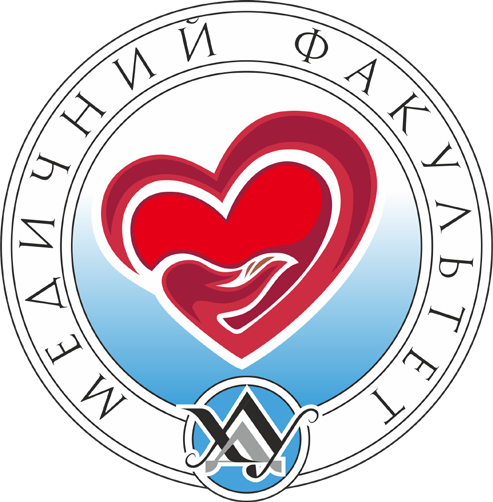